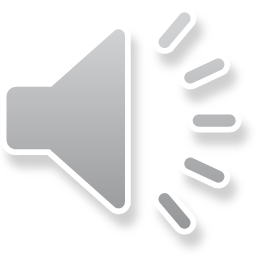 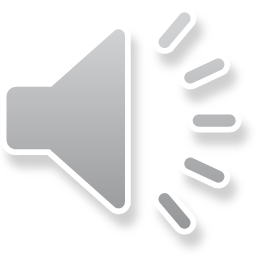 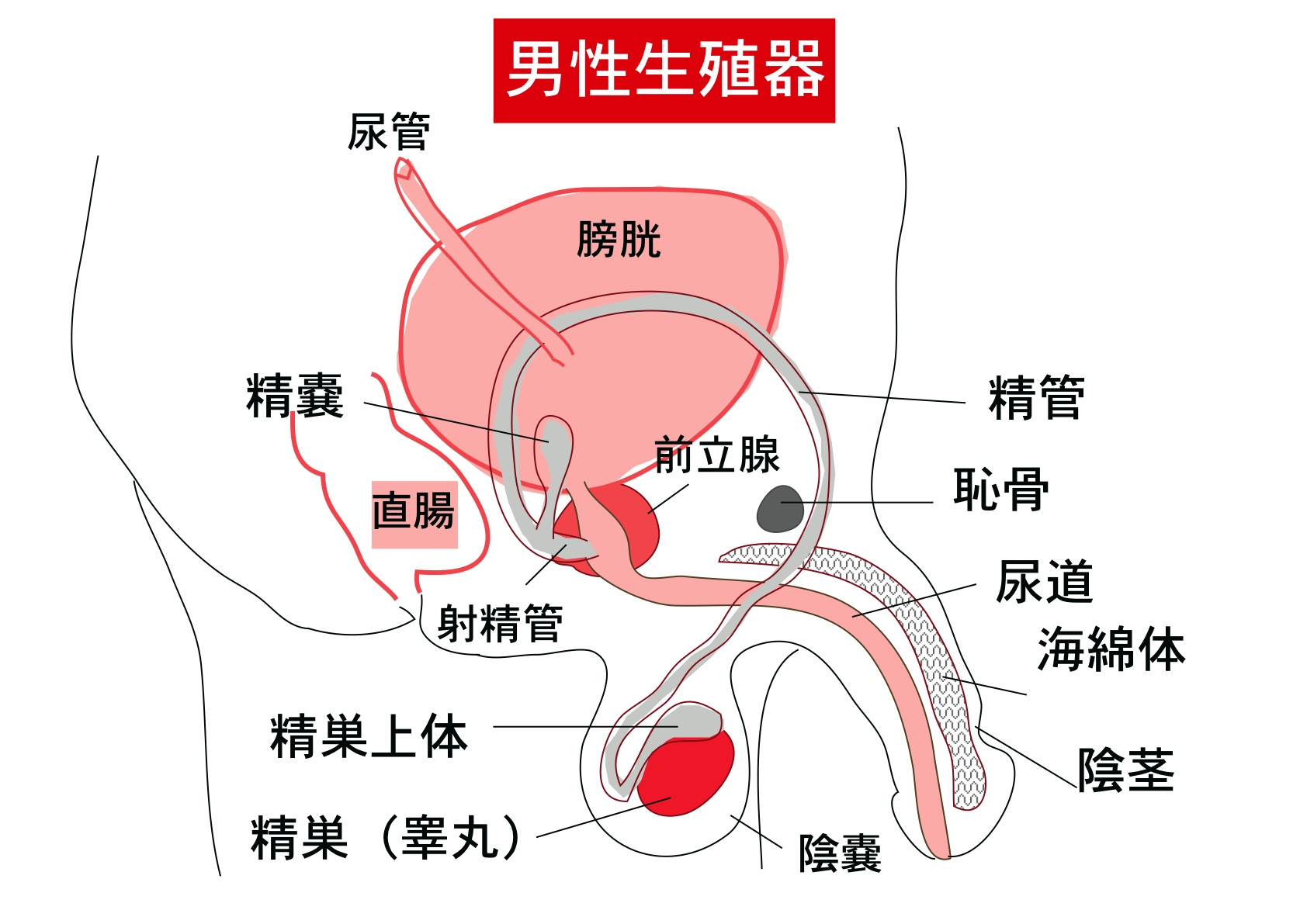 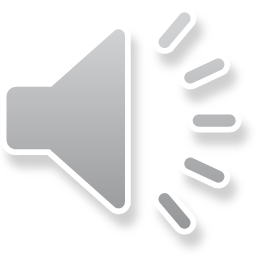 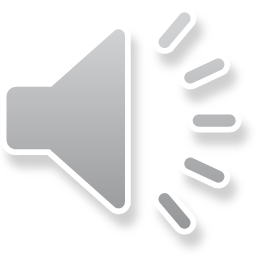 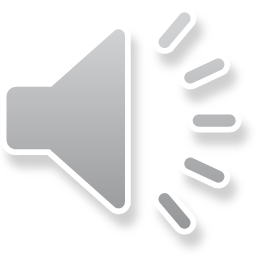 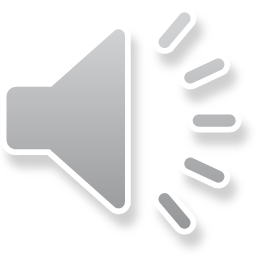 月経周期（FSH:卵胞刺激ホルモンLH:黄体形成ホルモン）
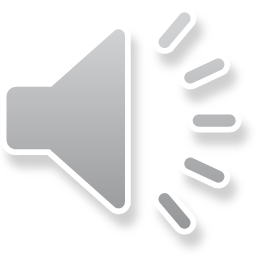 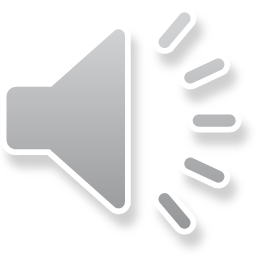